Формирование экологической культуры и здорового образа жизни учащихся.
Телёбина О.А.
Здоровье и образование
По данным Министерства здравоохранения Российской Федерации  
	в начальной школе здоровы 11 - 12 % детей, 
	в основной – 8 %, 
	в средней – 5 %.
По данным Института возрастной физиологии РАО, за период обучения в школе у детей в 5 раз возрастает частота нарушений зрения и осанки, 
в 4 раза – психоневрологических отклонений, 
в 3 раза – патологии органов пищеварения.
	I группу здоровья имеют менее 30 % детей
		
		Специалисты считают,  что на долю негативного влияния школы на здоровье детей и подростков приходится от 20 до 40 %.
Использование педагогических технологий, не прошедших гигиеническую экспертизу
Интенсификация учебного процесса и учебные перегрузки
Авторитарная педагогика
Несоблюдение гигиенических требований к микроклимату, освещенности, учебной мебели, ТСО и др.
Факторы риска школьной среды
Снижение возраста начала школьного обучения
Нерациональное чередование учебы и каникул
Плохая организация школьного питания
Гипокинезия школьников
4
3 этапа
Организационно-ознакомительный – 2014 – 2015 г.
Внедрение комплекса в образовательные организации –  с 2016 г.
Повсеместное внедрение – с 2017 г.
МЕТОДИЧЕСКИЕ РЕКОМЕНДАЦИИ по тестированию населения в рамках Всероссийского физкультурно-спортивного комплекса «Готов к труду и обороне» (ГТО)
Одобрены на заседании Координационной комиссии Министерства спорта Российской Федерации по введению и реализации Всероссийского физкультурно-спортивного комплекса «Готов к труду и обороне» (ГТО) протоколом № 1 от 23.07.2014 пункт II/1 
Одобрены на заседаниях Экспертного совета по вопросам Всероссийского физкультурно-спортивного комплекса 28.05.2014 и 27.08.2014
Тестирование населения в рамках Всероссийского физкультурно-спортивного комплекса «Готов к труду и обороне» (ГТО) (далее – тестирование, комплекс) проводится в центрах тестирования (местах тестирования). 
Тестирование осуществляется в порядке, установленном приказом Министерства спорта Российской Федерации от 29.08.2014 г. № 739 «Об утверждении Порядка организации и проведения тестирования населения в рамках Всероссийского физкультурно-спортивного комплекса «Готов к труду и обороне» (ГТО)».
Тестирование осуществляется в следующей последовательности по видам испытаний (тестов):
Гибкость.
      1.1. Наклон вперед из положения стоя с прямыми ногами на полу или на гимнастической скамье.

2. Координационные способности.
      2.1. Метание теннисного мяча в цель.

3. Сила.
      3.1. Подтягивание из виса лежа на низкой перекладине.
      3.2. Подтягивание из виса на высокой перекладине. 
      3.3. Сгибание и разгибание рук в упоре лежа на полу
      3.4. Сгибание и разгибание рук в упоре о гимнастическую скамью (сиденье стула).
      3.5. Рывок гири.
4. Скоростные возможности.
     4.1. Челночный бег 3х10 м.
     4.2. Бег 30, 60, 100 м.
5. Скоростно-силовые возможности.
     5.1. Прыжок в длину с места толчком двумя ногами.
     5.2. Прыжок в длину с разбега.
     5.3. Метание мяча и спортивного снаряда.
     5.4. Поднимание туловища из положения лежа на спине.
6. Прикладные навыки.
     6.1. Бег на лыжах на 1, 2, 3, 5 км.
     6.2. Кросс по пересеченной местности на 1, 2, 3, 5 км.
     6.3. Стрельба из пневматической винтовки или электронного оружия. 
     6.5. Плавание на 10, 15, 25, 50 м.
7. Выносливость.
   7.1. Бег 1; 1,5; 2; 3 км.
   7.2. Смешанное передвижение на 1; 1,5; 2; 3; 4 км.
   7.3. Скандинавская ходьба 2, 3, 4 км.
МЕТОДИЧЕСКИЕ РЕКОМЕНДАЦИИпо организации проведения испытаний (тестов), входящих во Всероссийский физкультурно-спортивный комплекс  «Готов к труду и обороне» (ГТО)
Рекомендации по выбору  последовательности проведения тестирования
Дан наиболее эффективный порядок тестирования физической подготовленности населения
Минспорта РФ
СТРАТЕГИЯ РАЗВИТИЯ ВОСПИТАНИЯ В РОССИЙСКОЙ ФЕДЕРАЦИИ(2015 –2025) (проект)
Основа Стратегии базовые национальные ценности российского общества, закрепленные Конституцией Российской Федерации – 
здоровье
здоровый образ жизни, 
здоровье физическое, социально-психологическое и духовное, 
физическая культура и спорт; 
природа
эволюция, родная земля, заповедная природа, 
планета Земля, 
экологическое сознание
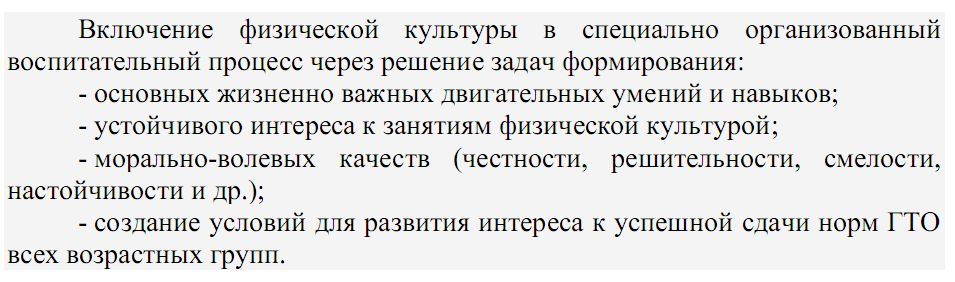 ФЕДЕРАЛЬНЫЙ 
ГОСУДАРСТВЕННЫЙ 
ОБРАЗОВАТЕЛЬНЫЙ СТАНДАРТ
ВТОРОГО ПОКОЛЕНИЯ
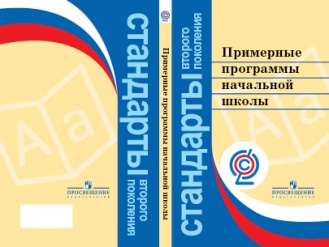 Программа формирования ценности здоровья и здорового образа жизни обучающихся в соответствии с определением Стандарта — 
это комплексная программа формирования их знаний, установок, личностных ориентиров и норм поведения, обеспечивающих сохранение и укрепление физического и психологического здоровья как одного из ценностных составляющих, способствующих познавательному и 
эмоциональному развитию ребёнка, достижению планируемых результатов освоения основной образовательной программы
24
Образовательные стандарты нового поколения ВКЛЮЧАЮТ
Показатели здоровьесберегающей деятельности образовательных учреждений:
Степень невротизации, распространённости астенических состояний и вегетативных нарушений.
Физическое развитие учащихся.
Заболеваемость учащихся.
Физическая подготовленность учащихся.
Комплексная оценка состояния здоровья.
Здоровый образ жизни.
25
Образовательные стандарты нового поколения
Оценка показателей сформированности здорового образа жизни учащихся 
проводится по показателям:

распространенности основных факторов риска нарушения здоровья школьников;
информированности школьников в отношении факторов риска;
сформированности у школьников установок на здоровый образ жизни.
26
Образовательные стандарты нового поколения ВКЛЮЧАЮТ
Гигиеническую оценку условий реализации общеобразовательных учреждений
Скрининг-оценка
С использованием специальных анкет
В том числе инструмент самоаудита школы.
27
Оценка эффективности
Материально-технические условия;
Кадровое обеспечение;
Медицинское обслуживание;
Двигательная активность и физическое развитие детей;
Организация питания;
Обучение здоровью;
Оздоровительные мероприятия;
Взаимоотношения с родителями;
Внешние связи.
28
В концепции новых  федеральных государственных образовательных стандартов НОО, ООО 	
	позиции здоровьесбережения и здоровьеформирования впервые обрели в общем образовании собственную значимость: 
	- получили структурированное воплощение.
Что же нового привнесли ФГОС в решение проблемы сохранения здоровья, формирования здорового образа жизни учащихся?
Во-1-х, - это новые смыслы образования: «от успешности школы (по результатам ГИА, ЕГЭ) к успехам ребенка, развивающегося как личность»;
во-2-х, - построение образования на основе системно-деятельностного обучения, наполненного личностным смыслом;
в-3-х, - это обязательное наличие самой программы формирования здорового и безопасного образа жизни у школьников разных ступеней обучения;
в 4-х, - обозначены направления (блоки) деятельности учителя, ОУ по формированию здорового и безопасного образа жизни; 
в 5-х, - достаточно четко сформулированы цели и задачи деятельности учителя, ОУ по формированию ЗОЖ на разных ступенях обучения.
Исходя из логики новых стандартов, следует ожидать, что с их введением образование должно стать более безопасным, здоровьеформирующим и здоровьесберегающим, гарантирующим защиту учеников от перегрузок, формирование личности безопасного типа, умеющую заботиться о своем здоровье.
Требования ФГОС НОО к структуре основной  образовательной программы
Организационный 
раздел
Целевой 
раздел
Содержательный 
раздел
Учебный
план и 
план 
внеуроч
ной д-ти
Условия 
реализации
ООП
Система
оценки
Пояснит. 
записка
Планиру
емые
резуль
таты
Программа
формиро-
вания
эколог.
культуры,
здорового
и
безопасного
образа
жизни
Программа
формиро-
вания
УУД
Программы
по
предметам 
и 
внеурочной 
деятель
ности
Программа
духовно-
нравственного
развития 
и 
воспитания
Программа 
коррек
ционной
работы
Требования ФГОС ООО к структуре основной  образовательной программы
Содержательный 
раздел
Содержательный 
раздел
Организационный 
раздел
Целевой 
раздел
Пояснительная записка

Планируемые результаты

Система оценки достижений результатов
Программа развития универсальных учебных действий
Программы отдельных учебных предметов, курсов
Программа
  воспитания 
и 
социализации
Система 
условий 
реализации
Программа 
коррекционной
работы
Учебный
план
Содержательный раздел основной ООП начального общего образования (НОО) включает в числе прочих
Программу духовно-нравственного развития, воспитания обучающихся на ступени начального общего образования, среди задач которой:
	…- Формирование ценностного отношения к здоровью и здоровому образу жизни;
	- Воспитание ценностного отношения к природе, окружающей среде (экологическое воспитание).

Программу формирования экологической культуры, здорового и безопасного образа жизни.
Содержательный раздел ООП основного общего образования (ООО) и среднего (полного) общего образования включает в числе прочих 
Программу воспитания и социализации обучающихся, в которую входят такие направления как: 
	- духовно-нравственное развитие и воспитание обучающихся, 
	- их социализация и профессиональная ориентация, 
	- формирование экологической культуры, культуры здорового и безопасного образа жизни
Реализация данных программ, составленных для разных ступеней обучения, будет способствовать созданию в общеобразовательном учреждении здоровьесберегающей среды[1],  и в конечном итоге – сохранению и укреплению здоровья обучающихся.  
[1] Здоровьесберегающая среда общеобразовательного учреждения (ОУ) – это результат деятельности коллектива сотрудников ОУ по созданию и поддержанию оптимальной среды, которая включает соблюдение требований санитарного законодательства (СанПиН), оптимальную с позиции сохранения здоровья организацию учебно-воспитательного процесса, благоприятный психологический микроклимат, систему воспитательной работы по формированию здорового и безопасного, спортивного образа жизни. От качества здоровьесберегающей среды и деятельности коллектива сотрудников по поддержанию этого качества на высоком уровне зависят сформированность здоровьесберегающего, безопасного поведения и состояние здоровья учащихся.
Программа формирования культуры здорового и безопасного образа жизни для школы I ступени 
и 
Программа воспитания и социализации для школы 
II и III ступени
	должны представлять собой комплексную программы по созданию здоровьесберегающей среды, формированию знаний, установок, личностных ориентиров и норм поведения, обеспечивающих сохранение и укрепление физического, психологического и социального здоровья обучающихся, как одной из ценностных составляющих, способствующих познавательному и эмоциональному развитию, достижению планируемых результатов освоения основной образовательной программы (ООП).
Структура программы формирования культуры ЗОЖ :
1) Пояснительная записка с указанием для кого она предназначена, какая концепция лежит в ее основе;
2) Проблемно-ориентированный анализ с осмыслением уже имеющегося собственного опыта построения здоровьесберегающего образовательного процесса и выделением приоритетных направлений деятельности по сохранению и укреплению здоровья на перспективу (на предстоящий год или годы); 
3) Цель, ожидаемые результаты деятельности по формированию основ экологической культуры, сохранению и укреплению здоровья обучающихся; систему оценивания достижения планируемых результатов; 
4) Направления деятельности по здоровьесбережению и формированию ЗОЖ, задачи каждого из них, отражающие специфику ОУ, запросы участников образов. процесса;
5) Модели организации работы (содержание деятельности и формы); 
6) Критерии, показатели эффективности здоровьесберегающей деятельности ОУ, сформированности у обучающихся готовности следовать ЗОЖ;
7) Методика и инструментарий для достижения планируемых результатов по формированию экологической культуры, культуры здорового и безопасного образа жизни обучающихся и ее мониторинга;
8) Планирование деятельности. Сроки реализации программы. Исполнители.
Пояснительная записка
Пример: «Программа «Будь здоров, ученик!» разработана в рамках основной образовательной программы МБОУ «Гимназия № 1» г. Мурманска в соответствии с требованиями ФГОС  ООО. Программа предназначена для учащихся 5 - го «А» класса.
 Представляет собой комплексную программу формирования правильных представлений, знаний о здоровье человека и путях его укрепления, личностных ориентиров и установок, норм поведения и создания здоровьесберегающей образовательной среды, обеспечивающей сохранение и укрепление физического, психологического и социального здоровья школьников среднего звена.
Программа является авторской (авторизированной). Автор-разработчик – ___________(указывается ФИО), классный руководитель, имеющий ________ квалификационную категорию. 
При ее разработке использованы программы разных авторов: _____________ (указываются авторы), а также программы дополнительного образования ________________________ (указываются их названия и авторы).
В основу программы положена концепция, главные идеи которой - престижность здоровья в условиях современного общества….
В основе построения программы лежат следующие принципы:
……
Целесообразно начать работу над программой с анализа собственной предыдущей здоровьесберегающей деятельности, взяв за основу пять-шесть содержательных направлений.Проблемно-ориентированный анализ
Цель реализации программы
формирование у обучающихся потребности и готовности беречь свое здоровье и заботиться о нем, соблюдать правила поведения, способствующие сохранению и укреплению здоровья.
Ожидаемые результаты (личностные, регуляторные, познавательные, коммуникативные, предметные)
Программа предусматривает комплексный и непрерывный характер гигиенического обучения и воспитания. Ее реализация призвана побуждать обучающихся II ступени к активным и сознательным действиям в настоящем и будущем, направленным на:
сознательное участие в охране здоровья и в создании среды, способствующей здоровью, особенно условий учебы, труда и быта;
реализацию потребности беречь свое здоровье и заботиться о нем, соблюдение правил здоровьесберегающего и экологически ориентированного поведения, улучшение собственного физического и психического состояния;
отказ от поведения, наносящего вред своему здоровью и здоровью окружающих;
проявление нетерпимого отношения к употреблению психоактивных веществ, к действиям людей, наносящим ущерб окружающей среде, здоровью;
соблюдение правил поведения на дорогах, в транспорте, в случае болезни, особенно хронической, нацеленного на выздоровление;
оказание заботы, посильной помощи нуждающимся в них людям.
Задачи разных направлений:
1-2-3. создать условия (здоровьесберегающую среду в классе, школе), обеспечить социальную (моральную и психологическую) поддержку здоровьесберегающего поведения детей, содействующего здоровью, подкрепляющую их мотивацию соблюдать правила здорового образа жизни;
4.1. сформировать правильные представления, знания о здоровье и путях его сохранения и укрепления (компетенции); 
4.2. сформировать позитивное личностное отношение к соблюдению правил здорового образа жизни, убежденность в необходимости и желание заботиться о своем здоровье и здоровье близких и окружающих людей, а также - умения, навыки по соблюдению правил здорового образа жизни;
5.1. разработать планы проведения методических, родительских собраний по теме формирования здорового и безопасного образа жизни;
5.2. осуществить поиск новых направлений и форм взаимодействия с родителями;
6. анализировать эффективность здоровьесберегающей деятельности на основе ежегодного мониторинга состояния здоровьесб. среды и здоровья.
Задачи формирования культуры здорового и безопасного образа жизни обучающихся (ФГОС НОО):
сформировать представление о позитивных факторах, влияющих на здоровье; 
   научить осознанно выбирать поступки, поведение, позволяющие сохранять и укреплять здоровье; 
   научить выполнять правила личной гигиены и развить готовность самостоятельно заботиться о своём здоровье; 
   сформировать представление о правильном (здоровом) питании, его режиме, структуре, полезных продуктах; 
   сформировать представление о рациональной организации режима дня, учёбы и отдыха, двигательной активности, научить ребёнка составлять, анализировать и контролировать свой режим дня; 
   сформировать навыки позитивного коммуникативного общения; 
   сформировать представление об основных правилах здорового образа жизни; 
   сформировать потребность ребёнка безбоязненно обращаться за помощью к взрослым, к врачу.
Задачи формирования культуры здорового и безопасного образа жизни обучающихся, в т.ч.  личностных и метапредметных  УУД в сфере ведения ЗОЖ (ФГОС ООО):
расширить представление о позитивных и негативных факторах, влияющих на здоровье; 
   сформировать позитивное отношение к здоровому образу жизни, позволяющему сохранять и укреплять здоровье, мотивацию к поиску информации, умений ее анализировать; 
   добиваться устойчивого соблюдения правил личной гигиены как основы профилактики инфекционных, в т.ч. социально значимых заболеваний; 
   развивать и закреплять правильные пищевые привычки и пищевое поведение, придерживаться принципов здорового питания, уметь делать осознанный выбор полезных продуктов и блюд и уметь их готовить; 
   сформировать мотивацию и готовность рационально организовывать, соблюдать и контролировать свой режим дня, учёбы и отдыха, двигательной активности; 
    продолжать развитие навыков позитивного общения с другими людьми; 
   сформировать умения по соблюдению различных правил ЗОЖ, например, по закаливанию, саморегуляции эмоционального состояния; 
   сформировать умения подростка обращаться к врачу по любым вопросам состояния здоровья, в том числе связанным с особенностями роста и развития.
Портрет выпускника основной и старшей школы
… 
осознающий и принимающий ценности человеческой жизни, семьи, гражданского общества, многонационального российского народа, человечества;
…
 осознанно выполняющий правила здорового и экологически целесообразного образа жизни, безопасного для человека и окружающей его среды
ТРЕБОВАНИЯ К РЕЗУЛЬТАТАМ ОСВОЕНИЯОСНОВНОЙ ОБРАЗОВАТЕЛЬНОЙ ПРОГРАММЫ ООО
Личностные результаты должны отражать:
…
8) формирование ценности здорового и безопасного образа жизни;
усвоение правил индивидуального и коллективного  безопасного 
поведения в чрезвычайных ситуациях, угрожающих жизни и здоровью 
людей, правил поведения на транспорте и на дорогах;

9) формирование основ экологической культуры соответствующей
современному уровню экологического мышления, развитие опыта
экологически ориентированной рефлексивно-оценочной и практической
деятельности в жизненных ситуациях;
…
ТРЕБОВАНИЯ К РЕЗУЛЬТАТАМ ОСВОЕНИЯОСНОВНОЙ ОБРАЗОВАТЕЛЬНОЙ ПРОГРАММЫ ООО
Метапредметные результаты 
( познавательные, регулятивные, коммуникативные)
должны отражать:
- умение самостоятельно определять цели своего обучения, задачи…
- умение самостоятельно планировать пути достижения целей…
-умение соотносить свои действия с планируемыми результатами,
осуществлять контроль своей деятельности…
владение основами самоконтроля, самооценки, принятия решений…
- умение определять понятия, создавать обобщения, устанавливать
аналогии, классифицировать…
- умение организовывать учебное сотрудничество и совместную
деятельность с учителем и сверстниками…
…
- формирование и развитие экологического мышления…
ТРЕБОВАНИЯ К РЕЗУЛЬТАТАМ ОСВОЕНИЯОСНОВНОЙ ОБРАЗОВАТЕЛЬНОЙ ПРОГРАММЫ ООО
Предметные результаты
	Освоенные умения специфические для данной предметной области, виды деятельности по получению нового знания в рамках учебного предмета, его преобразованию и применению в учебных, учебно-проектных и социально-проектных ситуациях.
Биология:
Выбирать целевые и смысловые установки в своих действиях и поступках к здоровью своему и окружающих, освоение приемов оказания первой помощи, рациональной организации труда и отдыха.
ТРЕБОВАНИЯ К РЕЗУЛЬТАТАМ ОСВОЕНИЯОСНОВНОЙ ОБРАЗОВАТЕЛЬНОЙ ПРОГРАММЫ ООО
Химия:
Анализировать  и объективно оценивать жизненные ситуации, связанные  с химией. Приобретение навыков безопасного общения с веществами, используемыми в повседневной жизни, умение анализировать и планировать экологически безопасное поведение в целях сохранения здоровья.
ТРЕБОВАНИЯ К РЕЗУЛЬТАТАМ ОСВОЕНИЯОСНОВНОЙ ОБРАЗОВАТЕЛЬНОЙ ПРОГРАММЫ ООО
Физическая культура:
- приобретение опыта организации самостоятельных систематических
занятий физической культурой…
- …формирование умения вести наблюдение за динамикой развития своих основных физических качеств…
- формирование умений выполнять комплексы общеразвивающих,
оздоровительных и корригирующих упражнений, учитывающих
индивидуальные способности и особенности, состояние здоровья  и режим
 учебной деятельности; овладение основами технических действий, приёмами
 и физическими упражнениями из базовых видов спорта…
ТРЕБОВАНИЯ К РЕЗУЛЬТАТАМ ОСВОЕНИЯОСНОВНОЙ ОБРАЗОВАТЕЛЬНОЙ ПРОГРАММЫ ООО
Предметные результаты
Основы безопасности жизнедеятельности:
формирование убеждения в необходимости безопасного и здорового образа жизни;
понимание личной и общественной значимости современной культуры безопасности жизнедеятельности;
формирование установки на здоровый образ жизни, исключающий употребление алкоголя, наркотиков, курение и нанесение иного вреда здоровью;
- понимание необходимости сохранения природы и окружающей среды для полноценной жизни человека…
Критерии сформированности у школьниковустановок на здоровый образ жизни и готовности следовать ему (по результатам выполнения типовых заданий). Пример:
Внеурочная деятельность в основной школе
Внеурочные занятия не должны быть продолжением или углублением традиционного содержания школьного образования, и тогда они будут способствовать нормализации учебной нагрузки.
Нормативная база, обеспечивающая санэпидблагополучие  учащихся в общеобразовательных учреждениях
СанПиН 2.4.2.2821-10 «Санитарно-эпидемиологические требования к условиям и организации обучения в общеобразовательных учреждениях. Санитарно-эпидемиологические правила и нормативы». 
СанПиН 2.4.5.2409-08 «Санитарно-эпидемиологические требования к организации питания обучающихся в общеобразовательных  учреждениях, учреждениях начального и среднего профессионального образования». 
СанПиН 2.2.2.2.4.1340-03 «Гигиенические требования к персональным  электронно-вычислительным машинам и организации работы.  Санитарно-эпидемиологические правила и нормативы».
СанПиН 2.4.4.1251-03 «Детские внешкольные учреждения (учреждения дополнительного образования) Санитарно-эпидемиологические требования к учреждениям дополнительного образования детей (внешкольные учреждения)».